Whackies 8 Flavor RoundUser Manual
Rev. 1
1. Raise the header by twisting clockwise as shown.         2.    Remove each dispenser from the boxes.
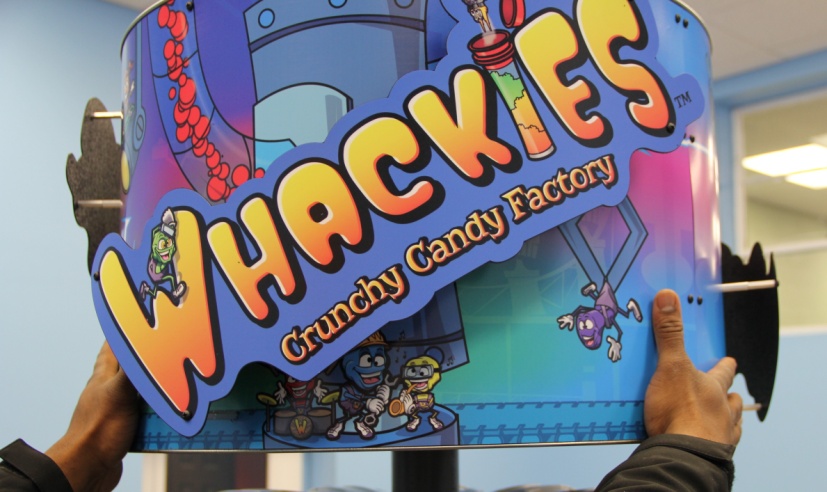 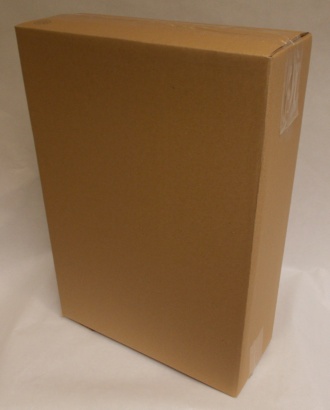 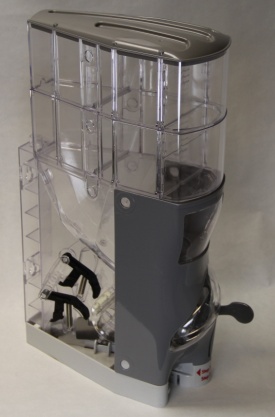 You can fill each dispenser before or after the dispenser is on the machine.
		*WARNING DO NOT ATTEMPT TO MOVE MACHINE AFTER FILLING DISPENSERS *
Slide the false front door down if you prefer               5.    Fill the hopper with remaining Whackies.
	have candy stay in the false front area. If you
	prefer to have the candy leave the false front
	area, slide the door up.
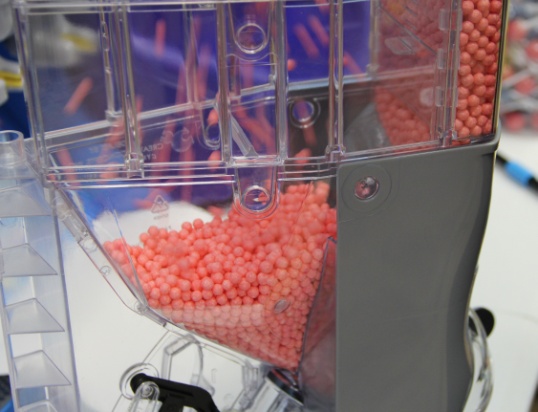 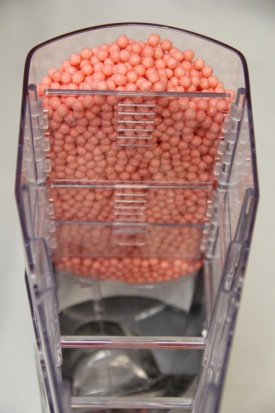 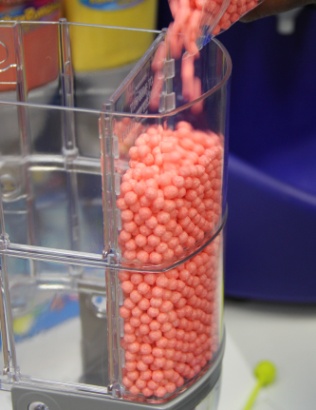 Door is down
6.    Line up the two key-hole slots on the back of             7.    Line up the bottom of the dispenser to the catch
	  the dispenser with the support bolts on the                      tray.
	  machine. Slide the dispenser down.
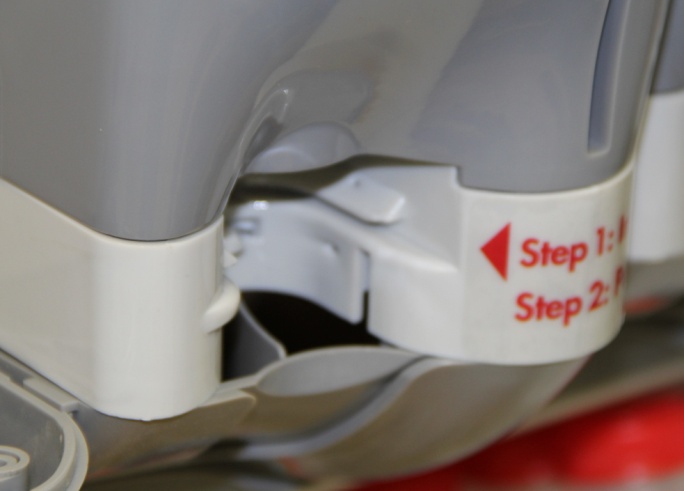 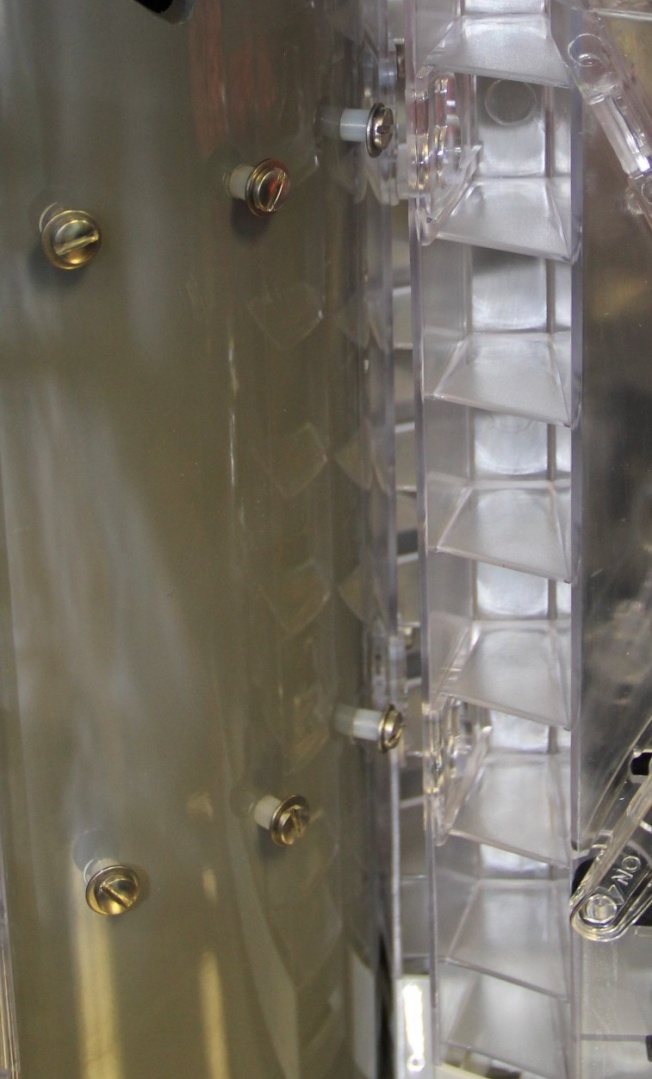 Bottom of dispenser

Catch tray
8.    Complete steps 2-7 for the remaining dispensers. A total of 8 dispensers go on the machine.
Lower the sign by twisting counter-clockwise              10.    Place tubes on tube holders.
	so it rests on the top of the dispensers as shown.
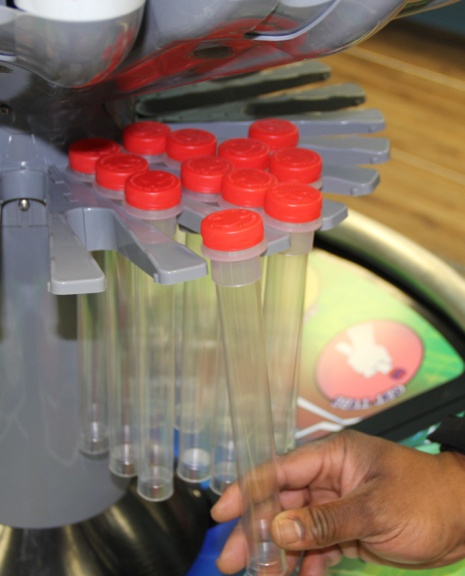 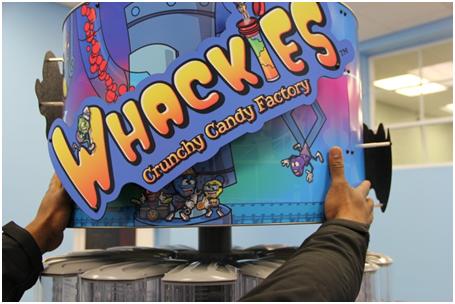 11.	One of the bottom compartments has a                      12.  To lock the machine in place, push down as shown. 
receptacle that collects spilled candy (Indicated by 
Sticker on pole .
	have to be emptied from time to time.
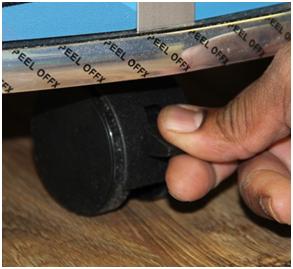 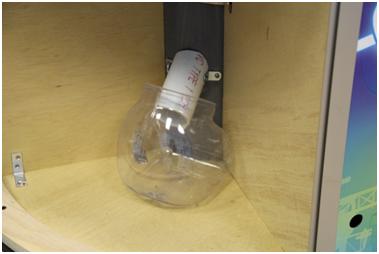 13.	Pull up on the tab to unlock the casters.                    14.   Remove the film off of the chrome trim at the
                                                                                                            bottom of the machine.
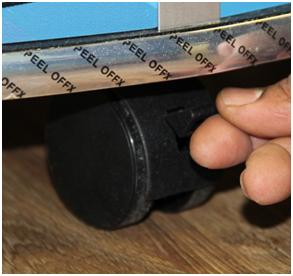 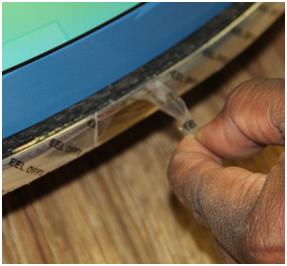 15.	Remove the cap from tube and insert tube                 16.   While holding the tube to the dispenser pull down
	into the opening of the dispenser.                                          to dispense Whackies.
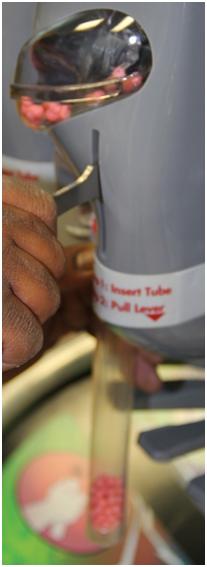 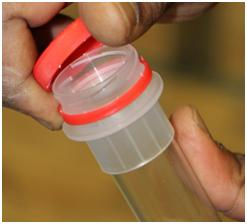 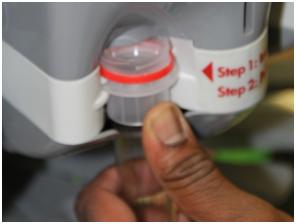 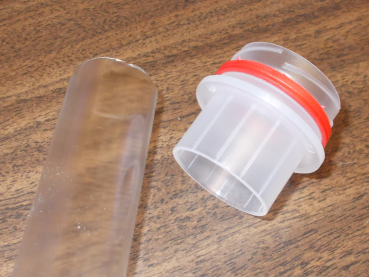 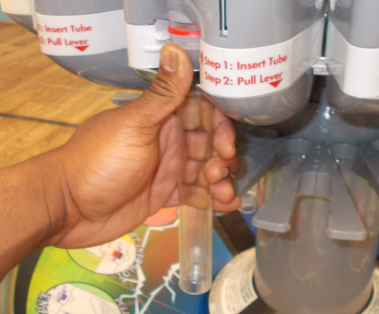 WRONG
CORRECT
17.	To remove the dispenser(s) first raise the                   18.    Lift the dispenser straight up and then towards you
	top by rotating the header clockwise.                                    to remove it from the support bolts.
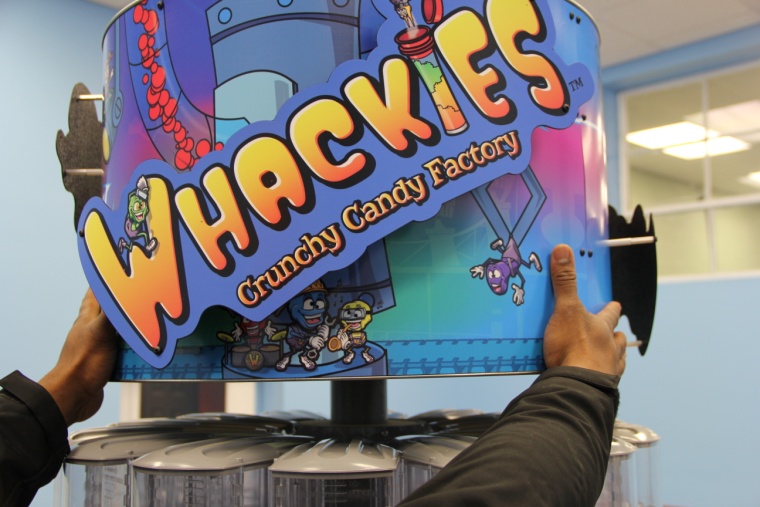 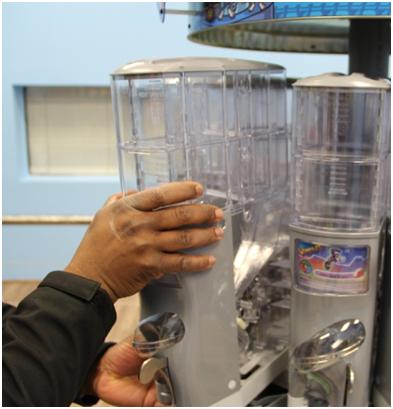 Then out
Up first
Creative Concepts, Inc.
1500 Georgia Road  Building A
Irondale, AL 35210
Toll Free: (866) 838-0570   Fax: (205) 838-0999
puckerpowder.com